Boulder Airport Community Conversation
Open House #2
July 18, 2023
[Speaker Notes: AMF - welcome]
Input and Feedback
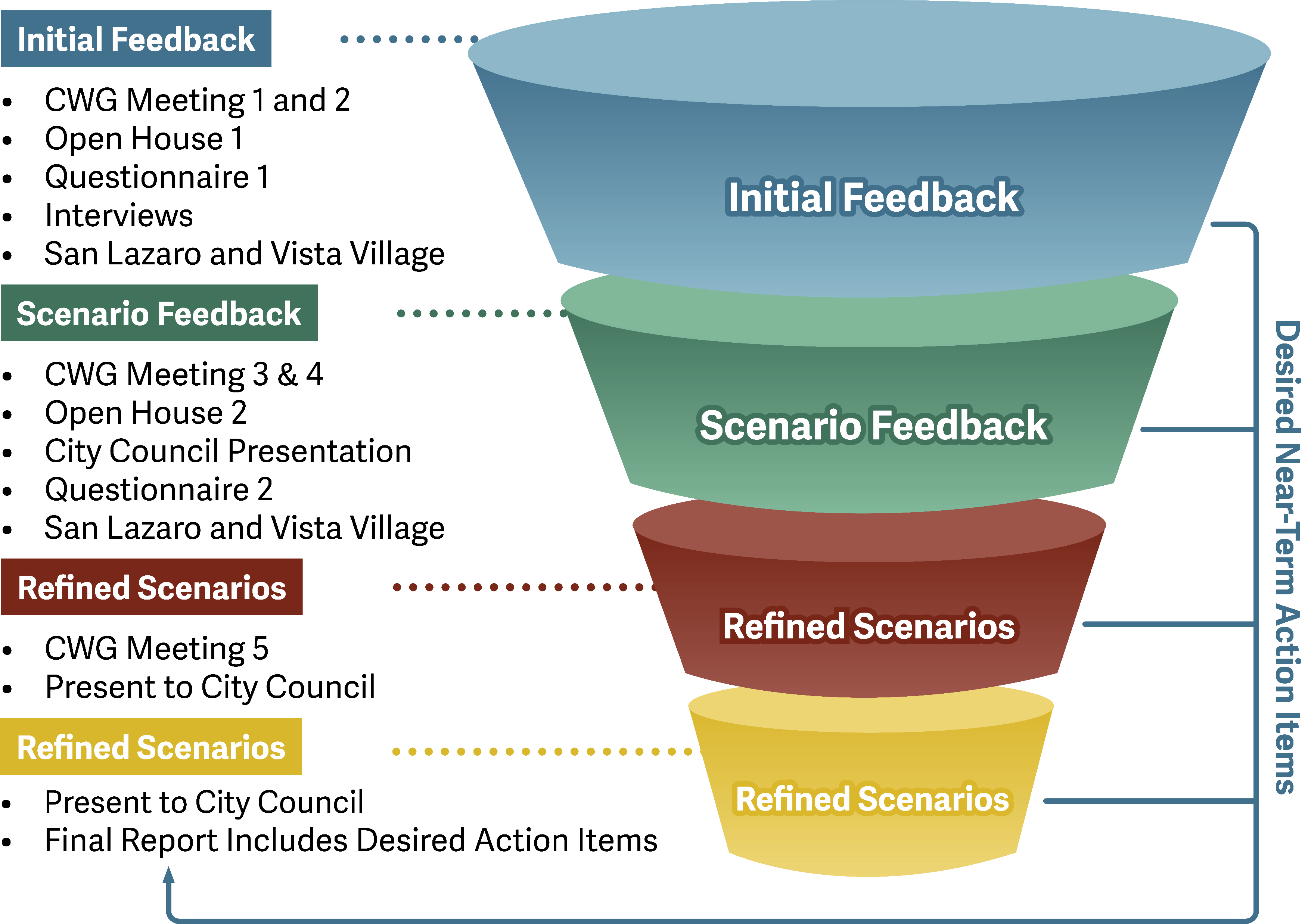 7/18/2023
Open House #2
2
[Speaker Notes: AMF]
Community Working Group
Three workshop meetings, five in total 
30 members diverse perspectives 
Constructive dialogue 
Additional meetings to connect and learn from each other
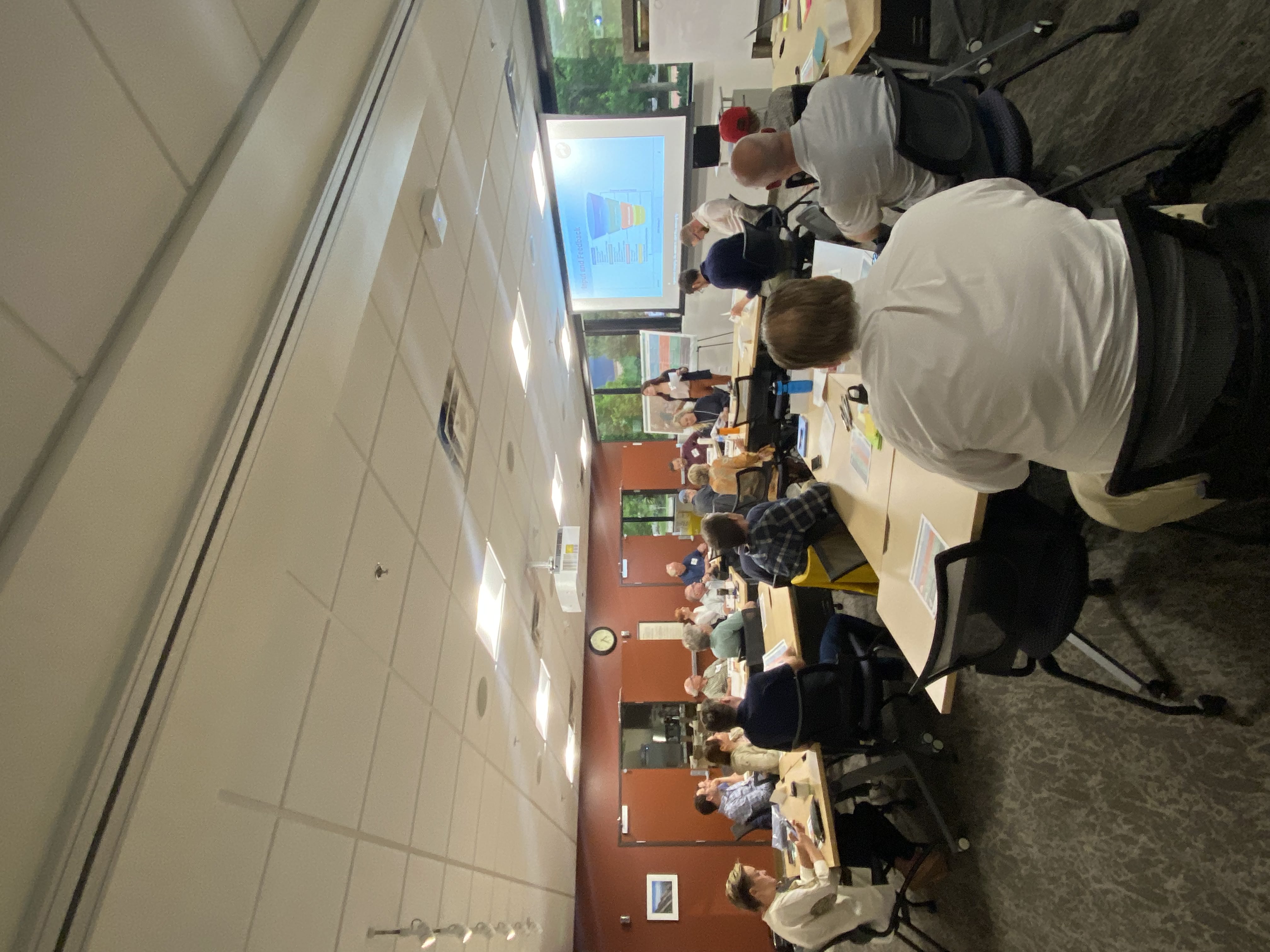 7/18/2023
Open House #2
3
[Speaker Notes: AMF]
Process Outcomes
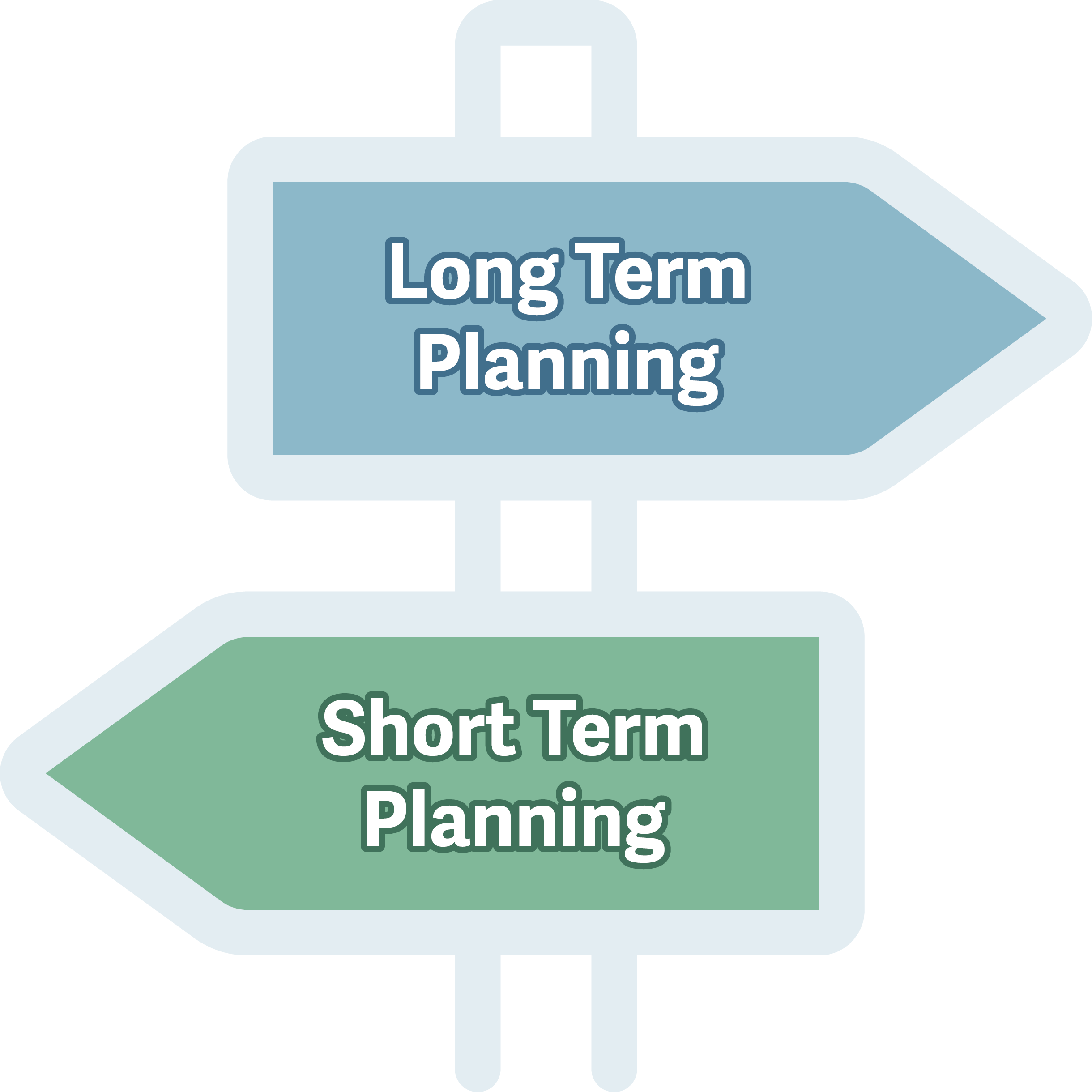 Scenarios 
Present scenarios
Obtain feedback
Desired Action Items
Obtain feedback
7/18/2023
Open House #2
4
Desired Action Items
Planning horizon to begin implementation within next 0-5 years
Feedback received to date helped developed this list 
Themes, issues and/or concerns from stakeholders
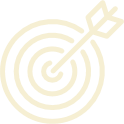 7/18/2023
Open House #2
5
[Speaker Notes: KW

Clarify this isn’t signing up the city to do these in the next 5 years – it’s potential
Overview – not deep dive]
Scenarios
6
Scenario Development
Draft scenarios
Existing Airport with Enhanced Maintenance
Airport with Aviation Improvements
Airport with Neighborhood Serving Uses and Housing Lite
Decommission Airport and Create New Neighborhood
Exercise
What elements do you like?
What elements don’t you like?
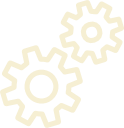 7/18/2023
Open House #2
7
[Speaker Notes: KWPicking the best elements from each scenario to create the ideal scenario

Explain – bring forward elements shown in 1-4 as you consider a 3A option

There are stickies in front of you to answer these questions along the way]
Scenario Development
Scenarios are conceptual in nature 
Scenarios are a high-level view for what might be possible at the airport 
Scenarios represent a range of options 
Scenarios have a range of cost, feasibility and affordability
Scenarios are first draft, together we want to modify and build
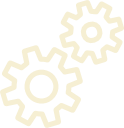 7/18/2023
Open House #2
8
[Speaker Notes: Please hold questions until the end
BY – here to present, don’t feel compelled to answer questionsQuestions start with KW and passes]
Scenario 1 Existing Airport with Enhanced Maintenance
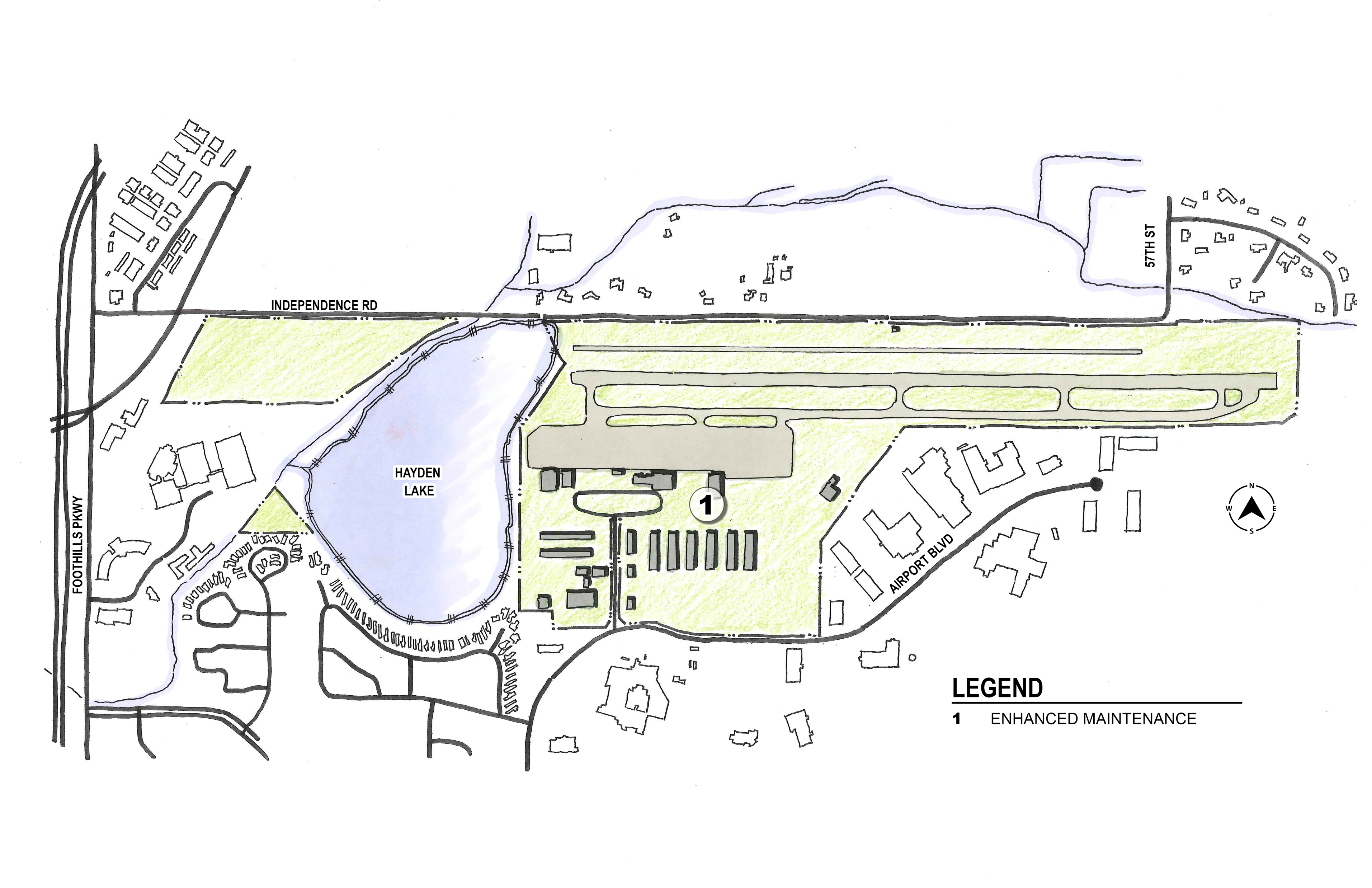 7/18/2023
Open House #2
9
[Speaker Notes: No change – make it clear]
Scenario 1 Existing Airport with Enhanced Maintenance
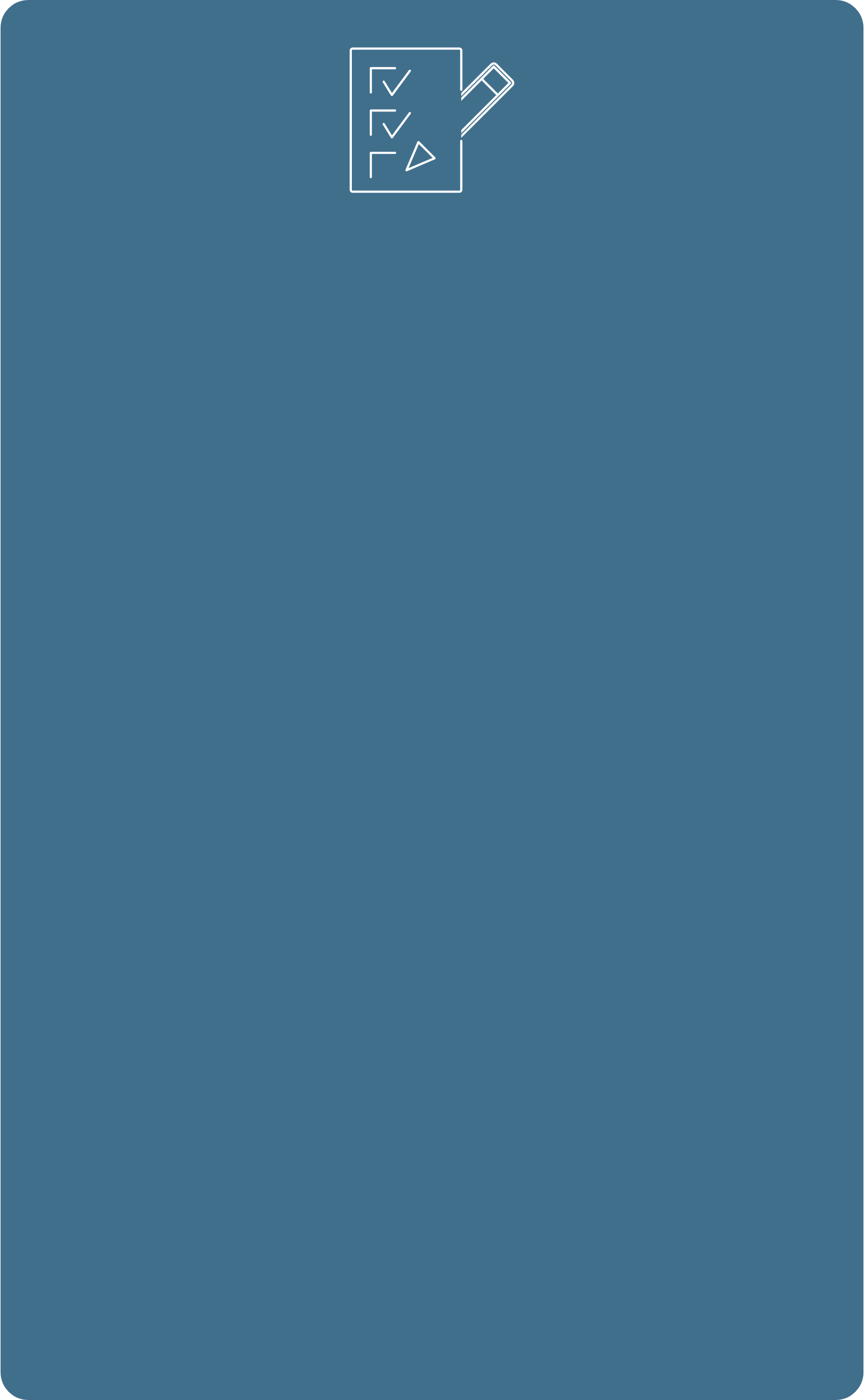 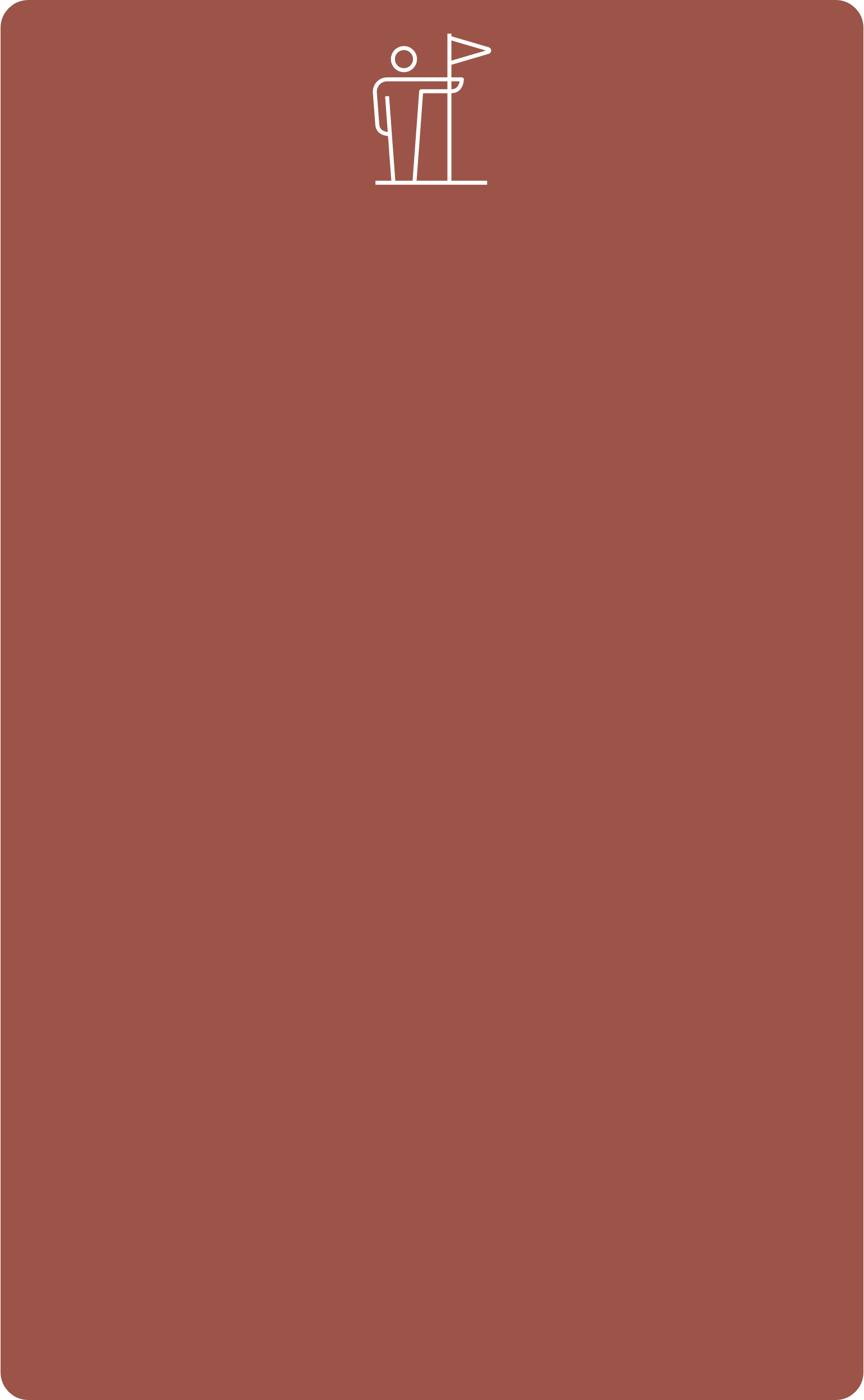 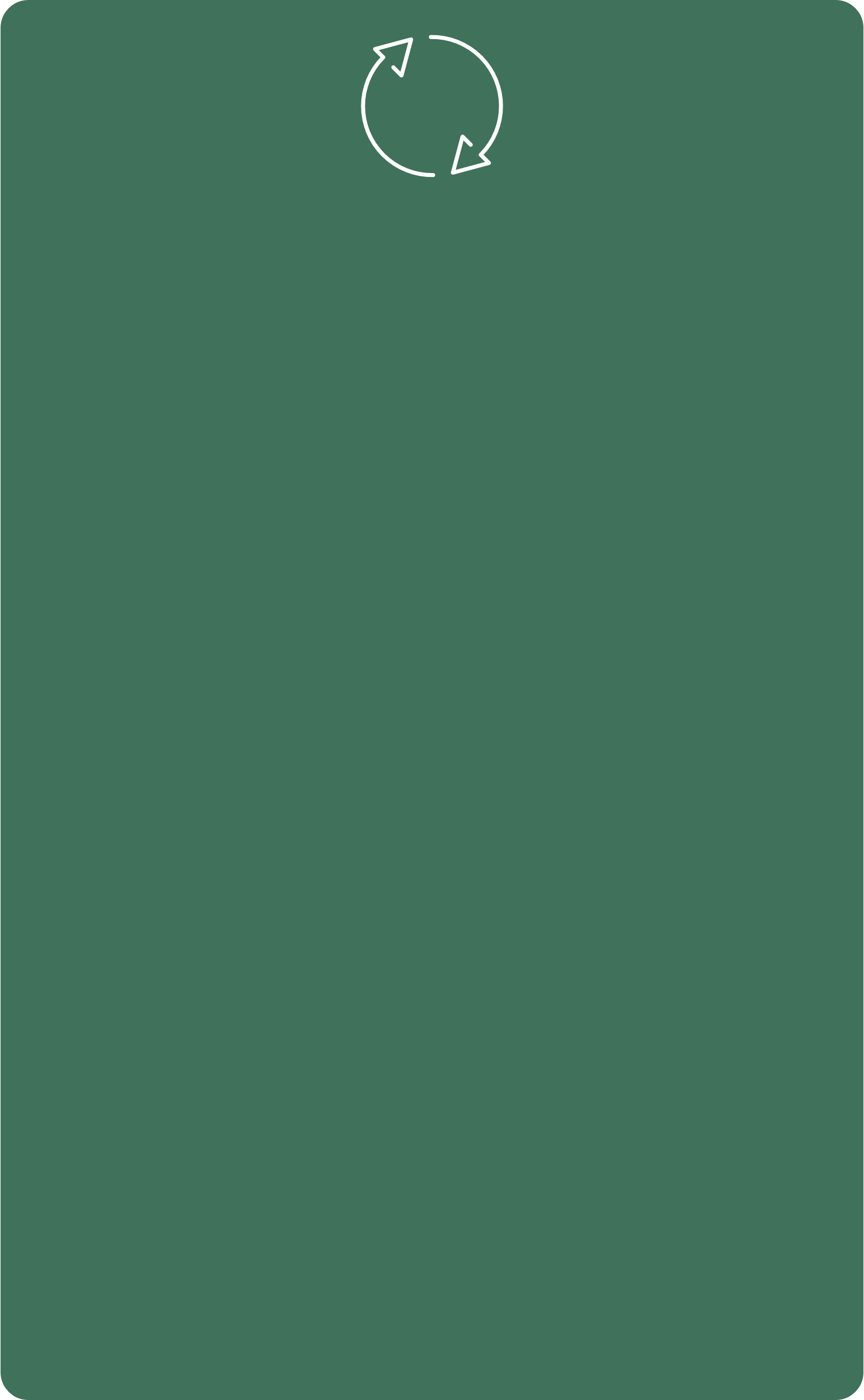 Elements that Remain
Existing runways and taxiways
Existing hangar facilities
Existing support buildings
Elements that Change
No physical changes outside of enhanced maintenance of existing facilities
Description
This scenario would bring the current facilities up to a state of good repair. No new facilities would be built.
6/7/2023
Open House #2
10
Scenario 2 Airport with Aviation Improvements
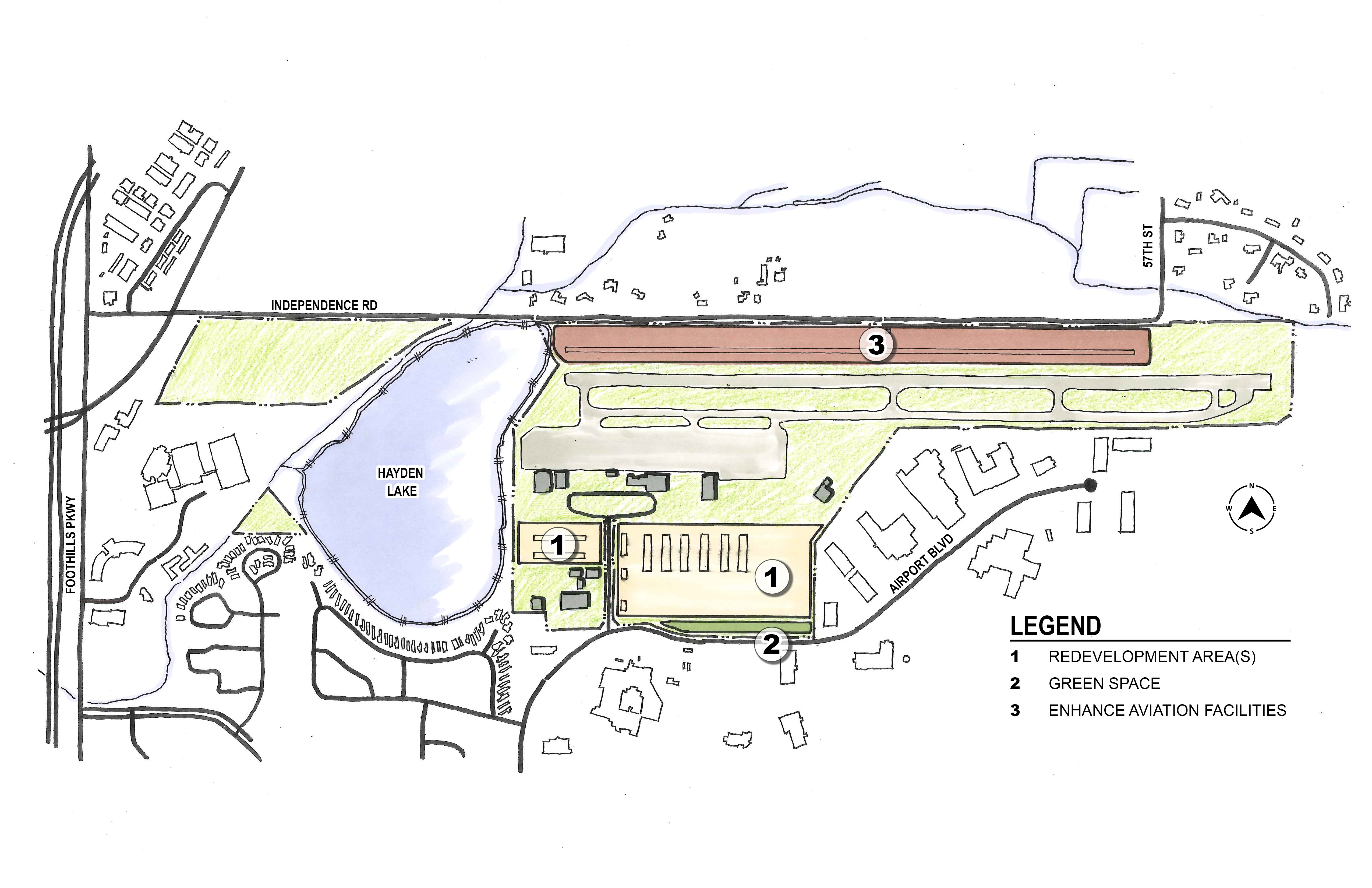 7/18/2023
Open House #2
11
Scenario 2Airport with Aviation Improvements
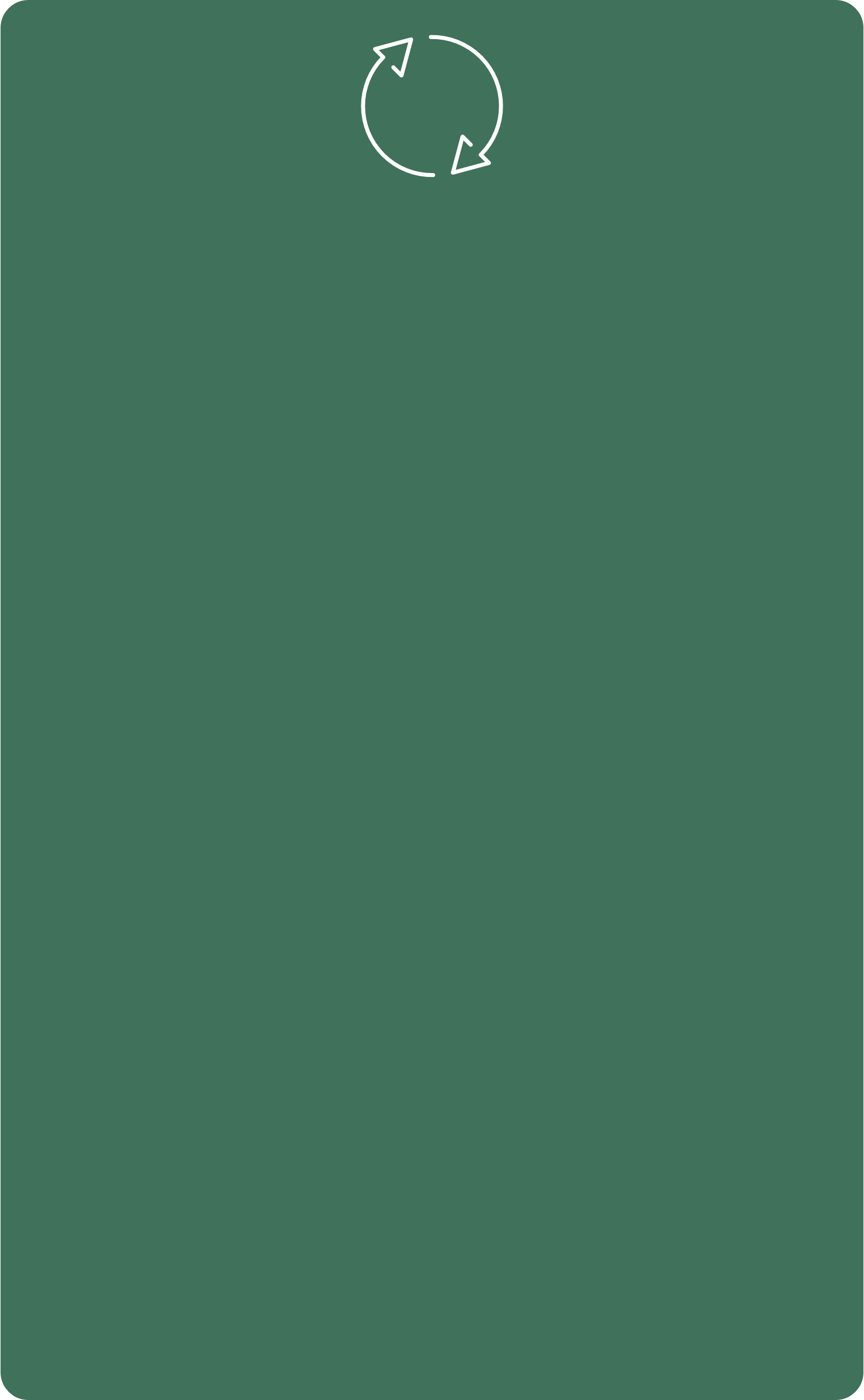 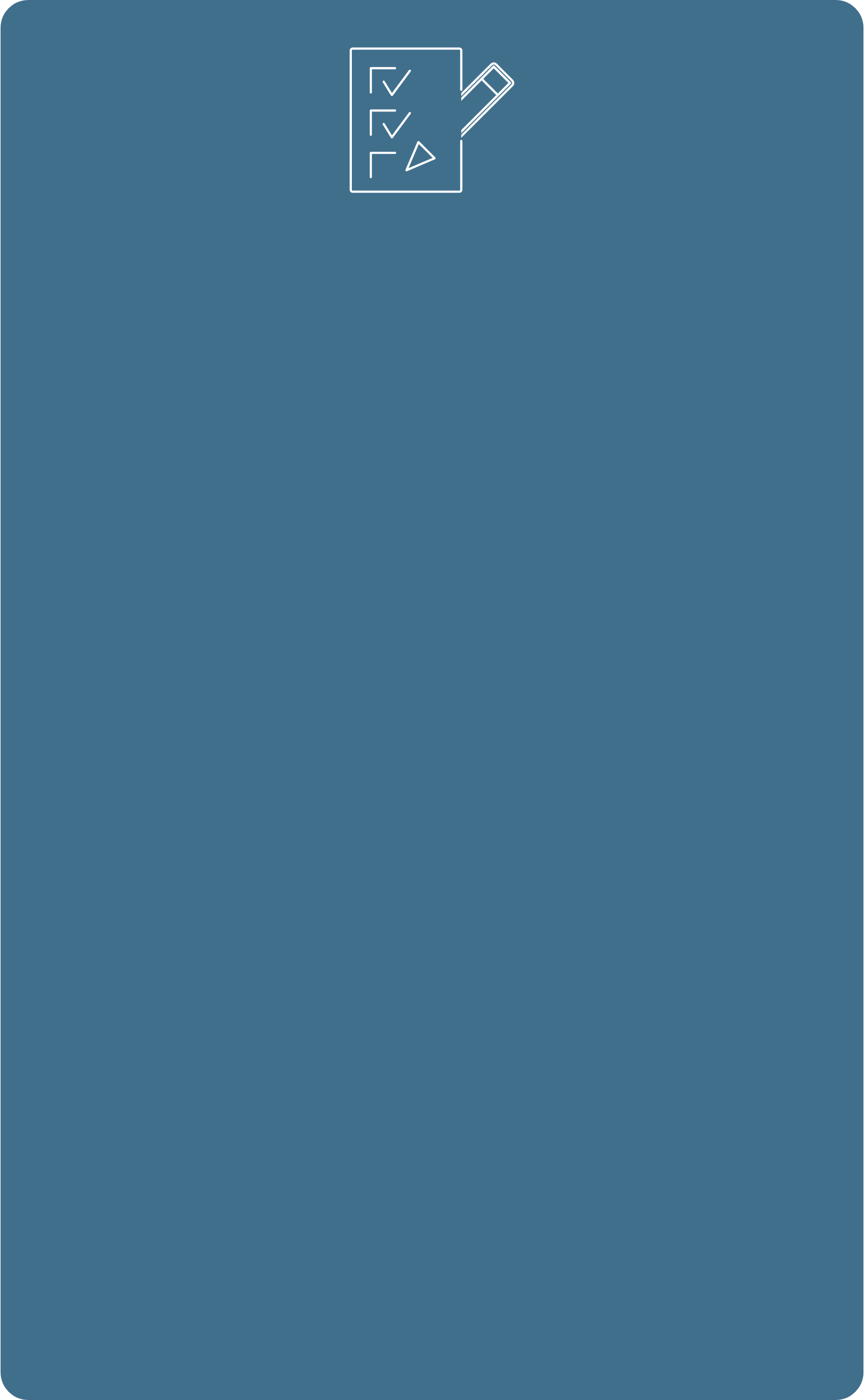 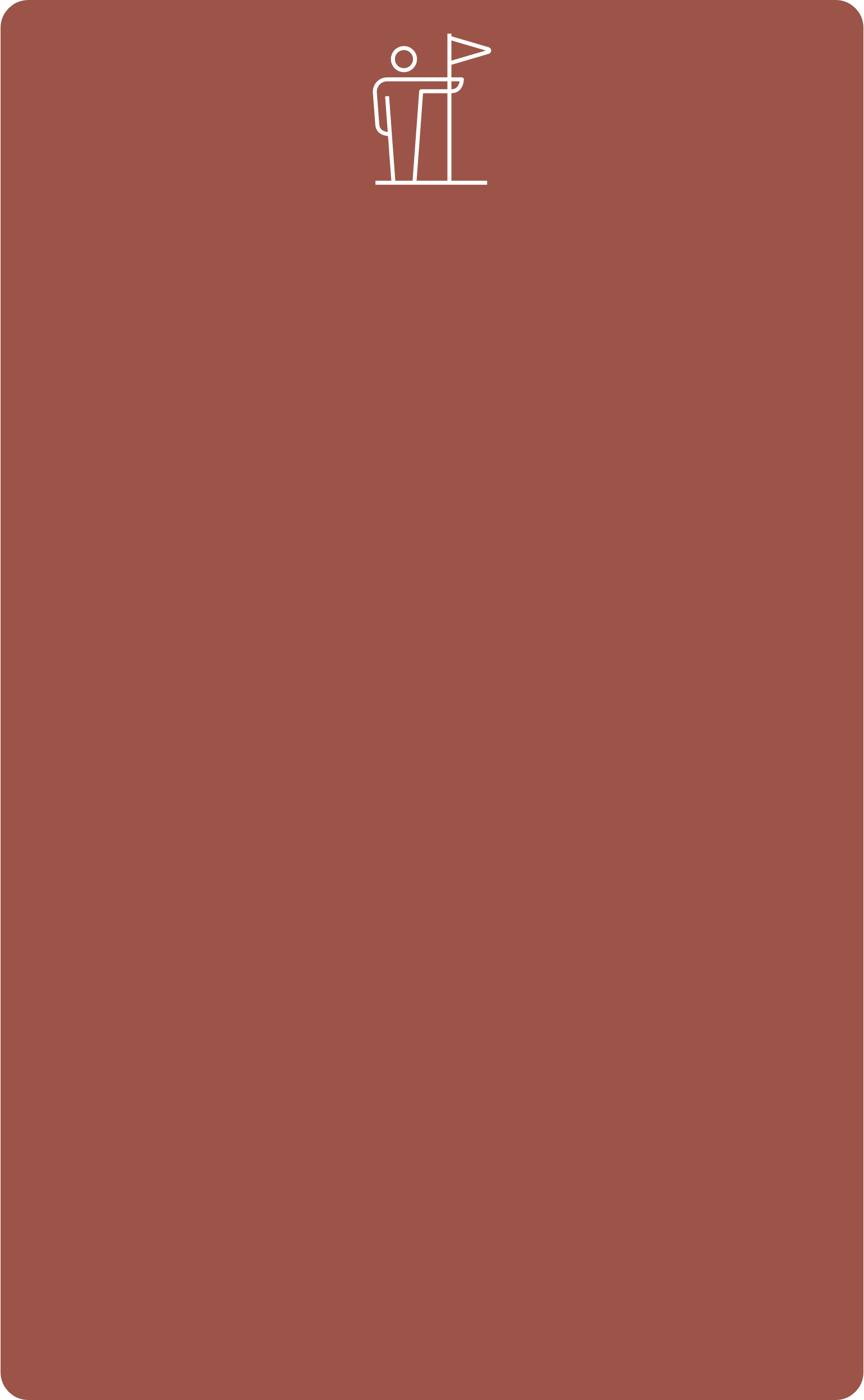 Description
This scenario would foster aviation development that is responsive to market and community demand. Includes modernization of general aviation, hangar improvements, and implementing the most recent Airport Master Plan, which may increase flight capacity.
Elements that Remain
Existing runways and taxiways
Existing hangar facilities
Existing support buildings
Elements that Change
Upgrade existing hangars
Development of additional hangars
Enhance aviation facilities
Preserve options to accommodate future modes of travel and good movement
Upgrade public aviation viewing area
7/18/2023
Open House #2
12
[Speaker Notes: Spend more time on the written – notice the wording changes made – its about the elements, not the locations on the map]
Scenario 3Airport with Neighborhood Serving Uses and Limited Housing
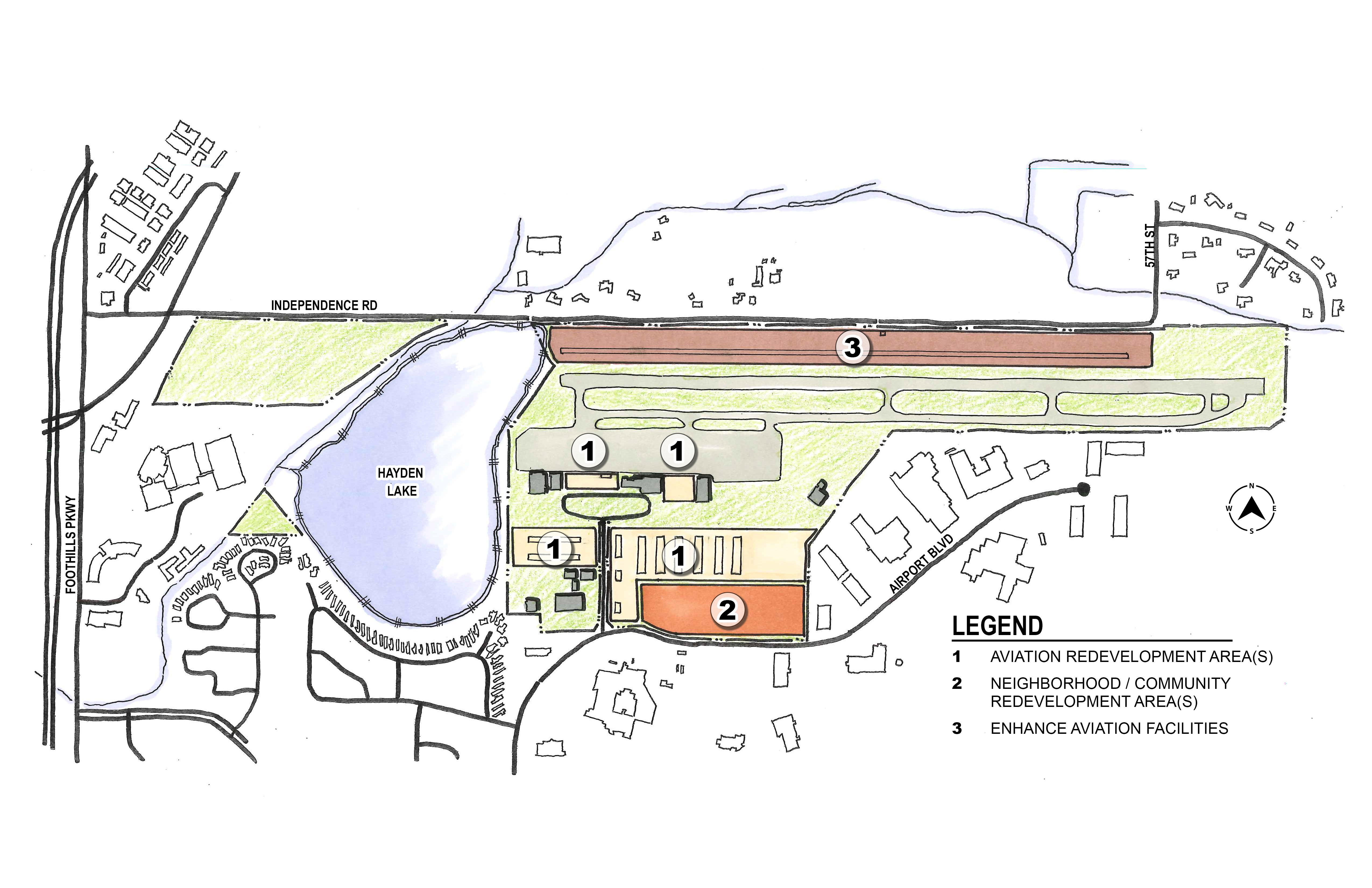 7/18/2023
Open House #2
13
[Speaker Notes: Examples may include: 
Live/work (housing on top of hangar)
Housing along Airport Blvd. - some acreage dedicated to housing 
Agreed with Jeffrey's comment that this needs more clarity. I believe the intention is for both live/work and non live/work housing to be considered in this scenario.]
Scenario 3Airport with Neighborhood Serving Uses and Housing Lite
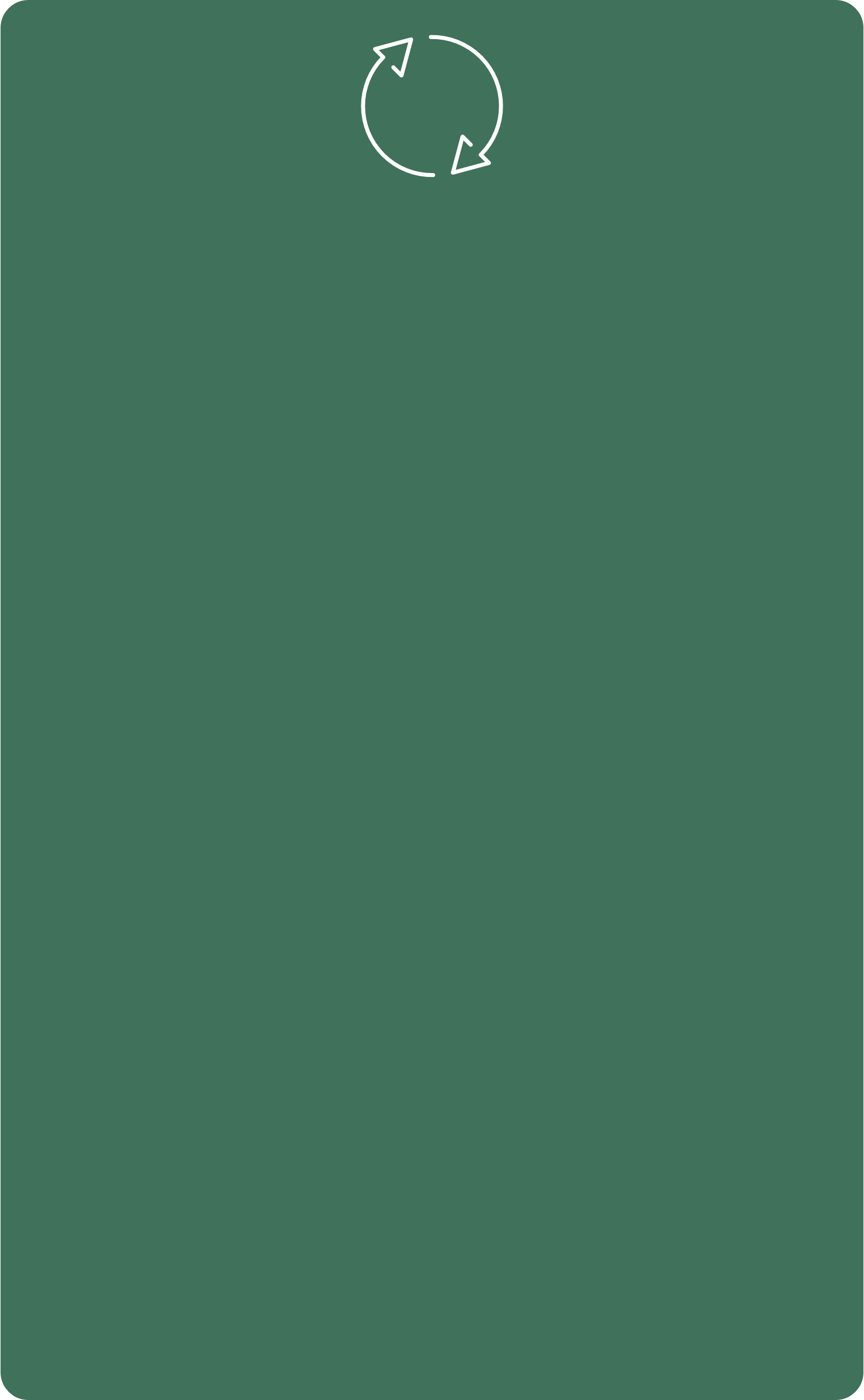 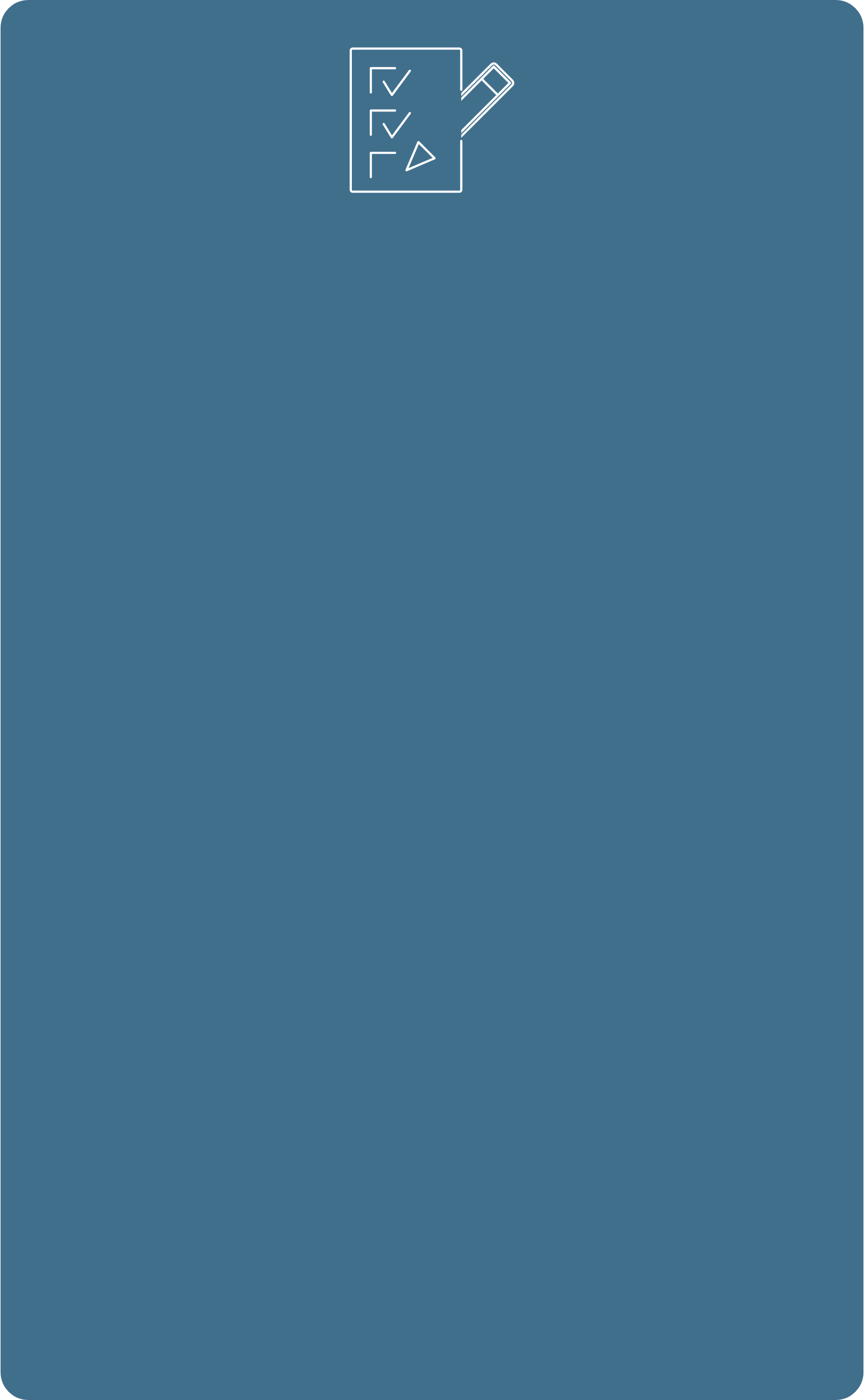 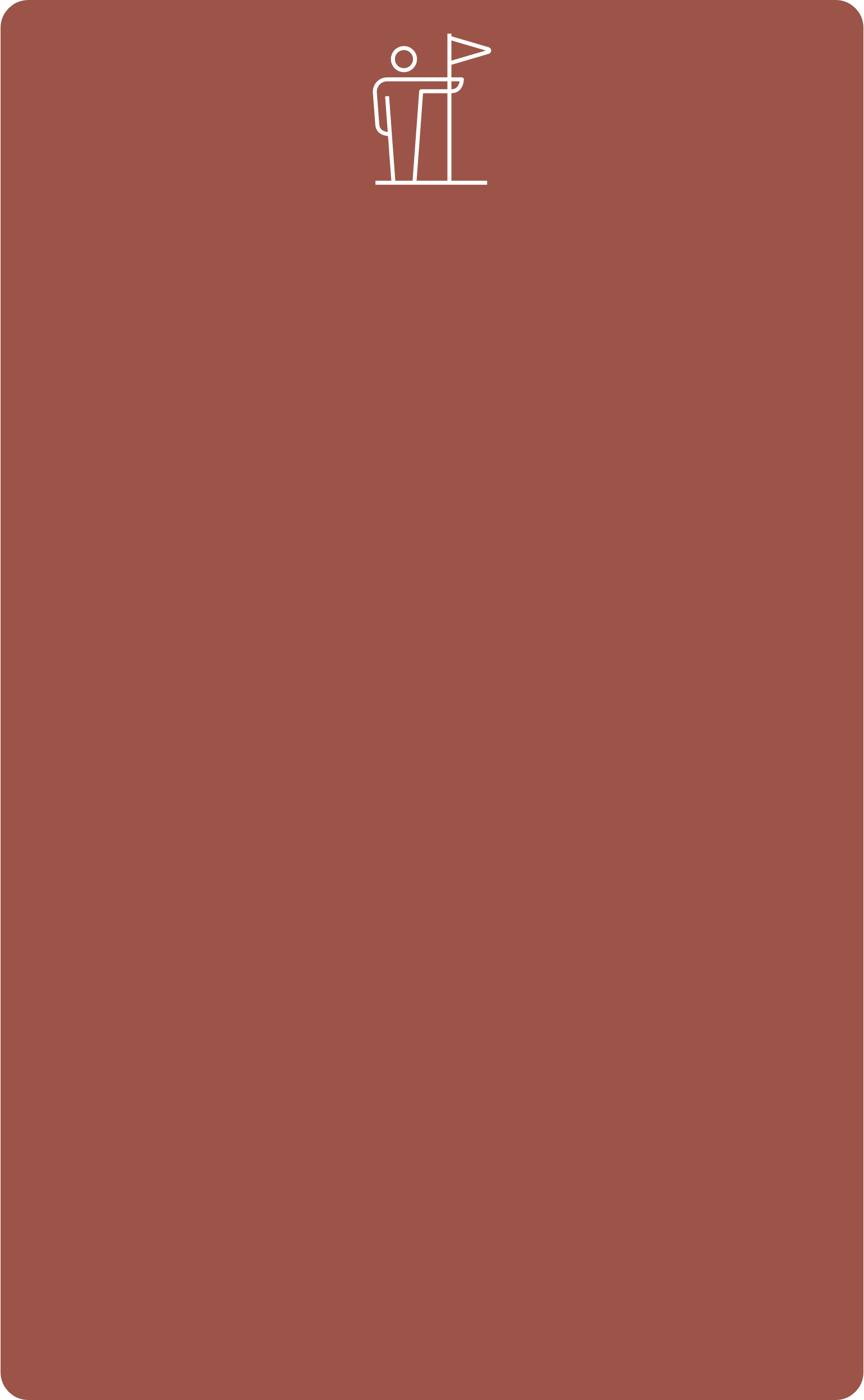 Elements that Change
Upgrade existing hangars
Develop live/work hangars
Build a restaurant or cafe
Create a STEM learning center and vocational opportunities for local youth
Enhance aviation facilities
Build a community center that houses meeting spaces
Elements that Remain
Existing runways and taxiways
Existing hangar facilities
Existing support buildings
Description
This scenario would foster aviation development and community development that compliment each other. Includes modernization of general aviation and hangar improvements and live/work hangars. Includes a wide range of neighborhood serving uses such as a restaurant or cafe, science, technology, engineering, and mathematics (STEM) learning center and vocational opportunities for local youth, and a community center that houses meeting spaces.
7/18/2023
Open House #2
14
[Speaker Notes: In no particular order]
Scenario 4Decommission Airport and Create New Neighborhood
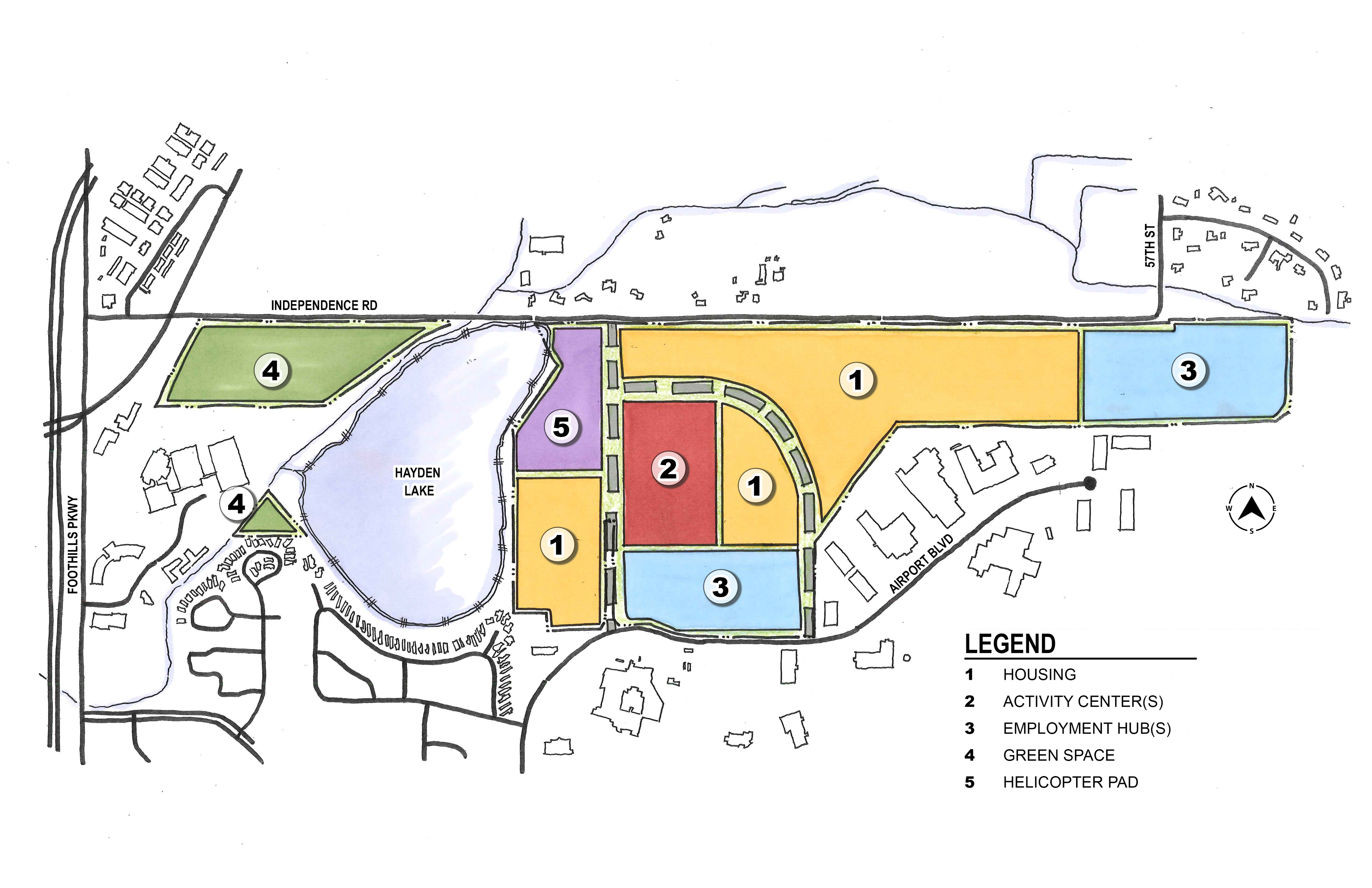 7/18/2023
Open House #2
15
Scenario 4Decommission Airport and Create New Neighborhood
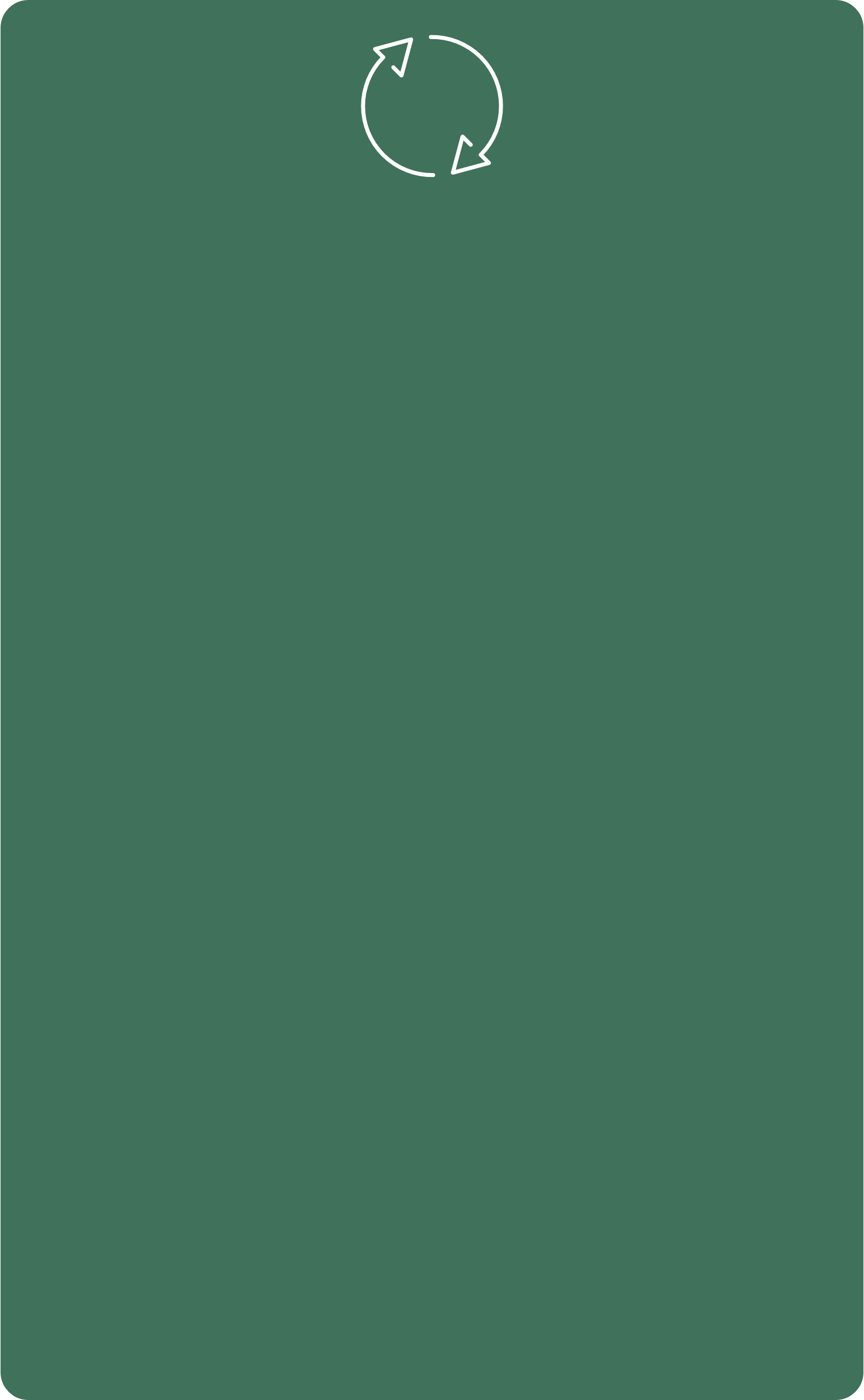 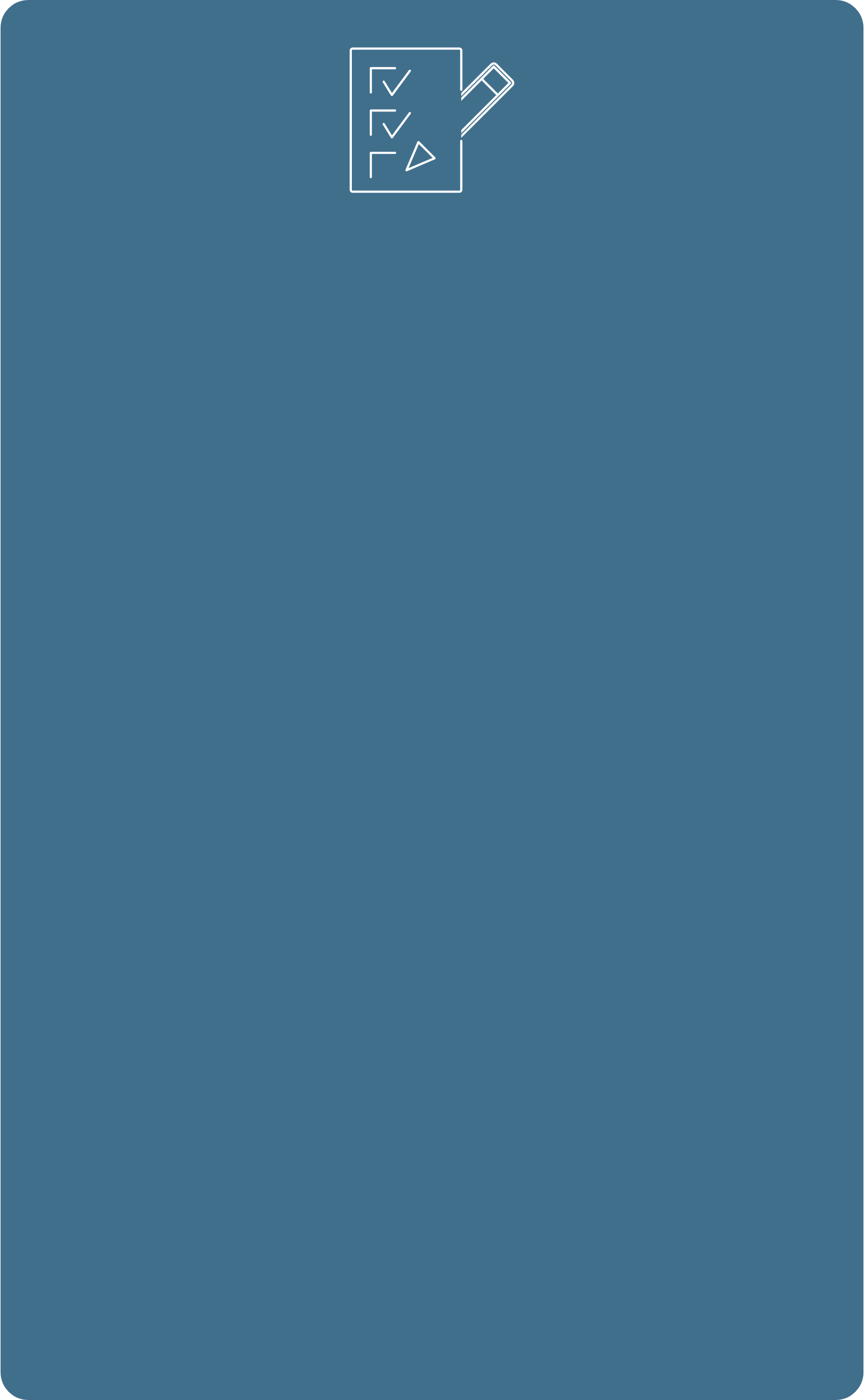 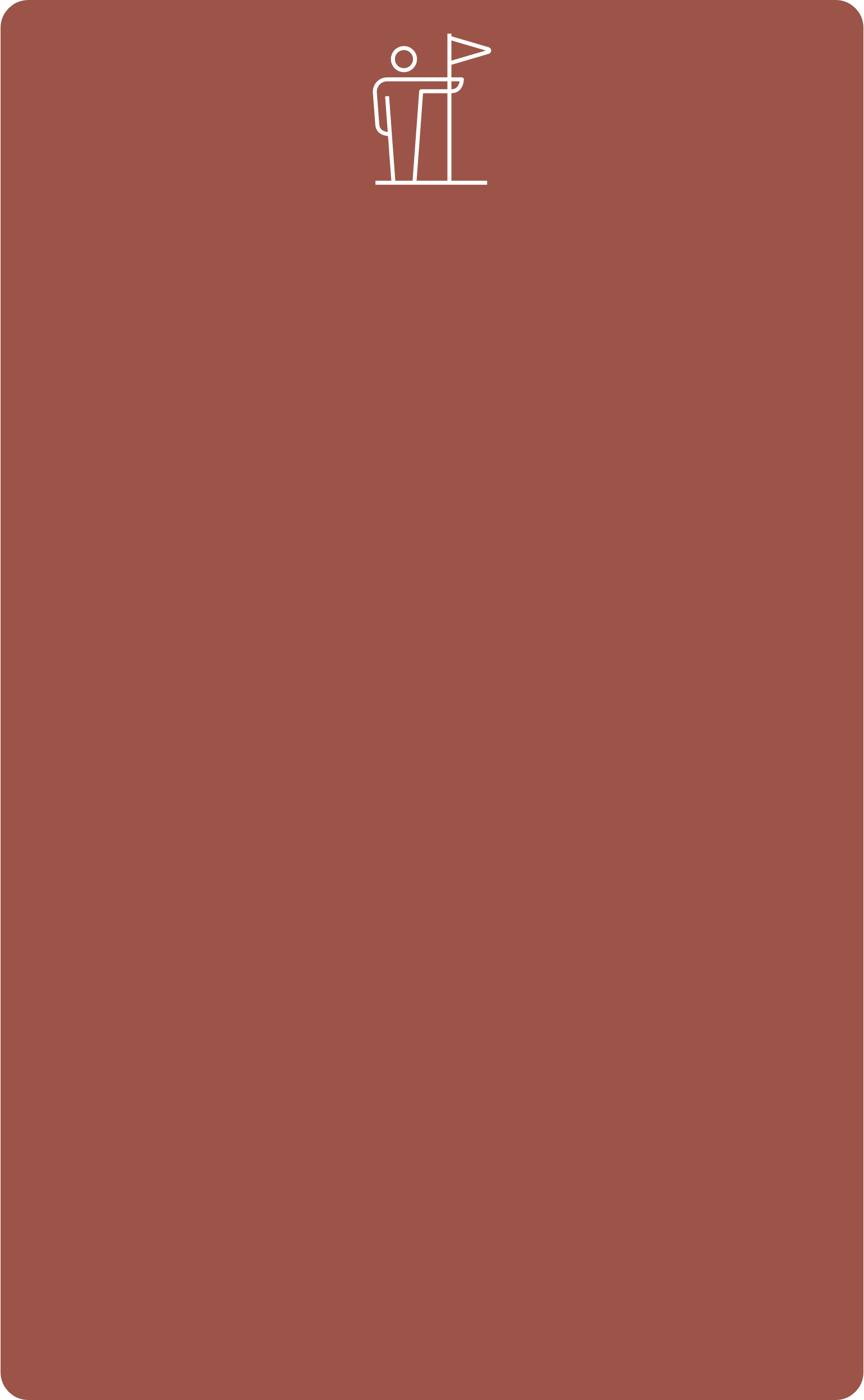 Elements that Change
Build a range of housing types
Create activity centers
Create employment hubs
Allocate green space for the needs of native plants and animals
Elements that Remain
Aircraft landing area for emergency support services
Description
This scenario would decommission the airport and create a new, mixed-use neighborhood that may include housing, activity centers, employment hubs, and green space. A portion of land would be set aside for helicopter emergency services that would support resiliency of the region.
7/18/2023
Open House #2
16
Exercise
Scenario Feedback Go to Each Station
What questions do you have on each scenario?
What elements do you like?
What elements don’t you like?
7/18/2023
Open House #2
18
Next Steps
Next Steps
Bilingual Community Meetings – August 22 and 29, 2023
City Council Presentation – August 24, 2023
CWG Meeting #5 – September 2023
City Council Presentation – January 2024
7/18/2023
Open House #2
20
Thank You